Cayuse Research Suite
https://kansashsc.app.cayuse.com/
Kansas Health Science Center Institutional Review Board (IRB) and the Cayuse IRB System
Parts of this work were adapted from Alicia Scott, MPA, CIP, April Nelson, MS, CIP, and Stephanie Dixon at the Chicago School of Professional Psychology
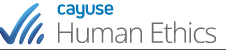 About Cayuse
Cayuse Human Ethics is an IRB submission and document management system used by KHSC IRB.
Cayuse provides users with an interactive web application.
As you answer questions, new sections relevant to the research being conducted will appear.
Skip logic
Branch logic
You do not have to finish the application in one sitting – all information can be saved.
It’s a good idea to save frequently. The                 button is in the upper right corner.
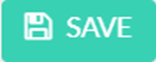 How to Log in
Cayuse uses single sign-on.
You will be able to log in and access the system with your KHSC-KansasCOM credentials.
https://kansashsc.app.cayuse.com/

If you don’t come to the dashboard, select Human Ethics in the PRODUCTS menu
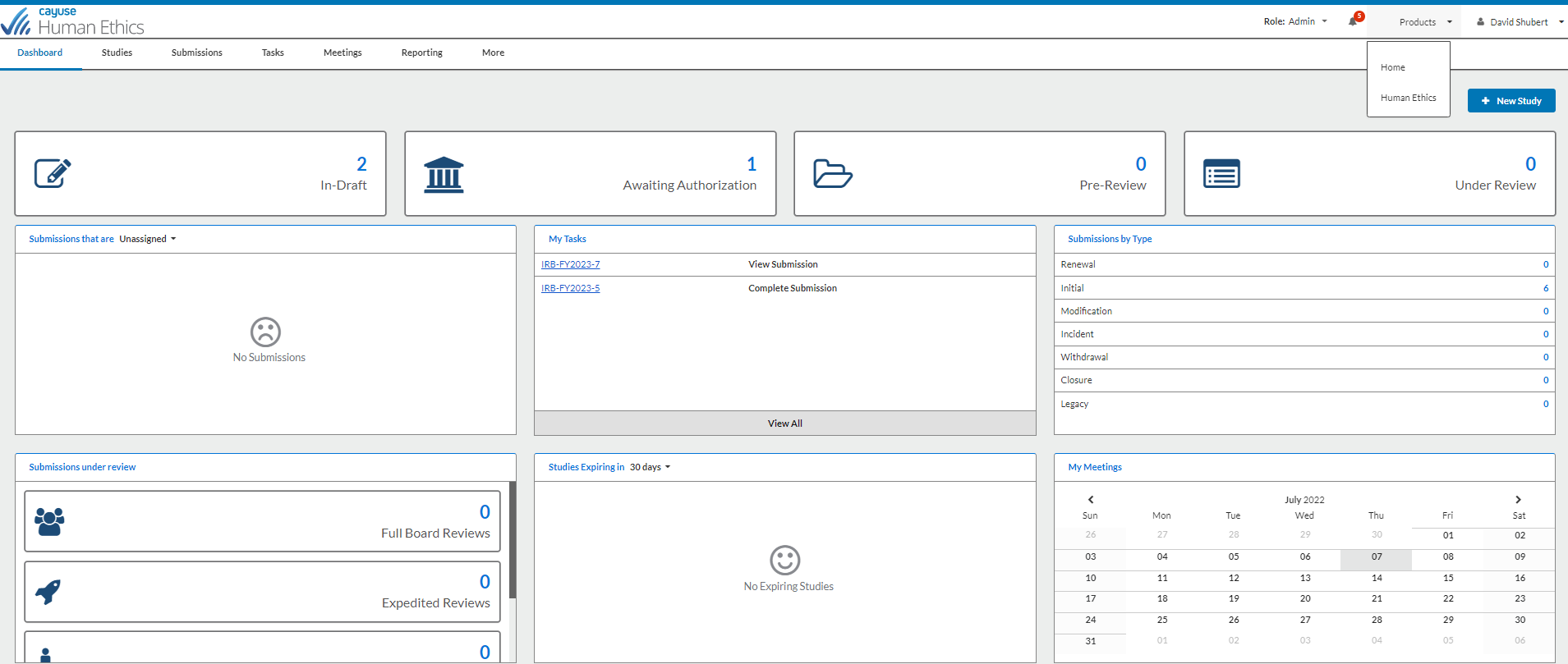 Researcher Dashboard
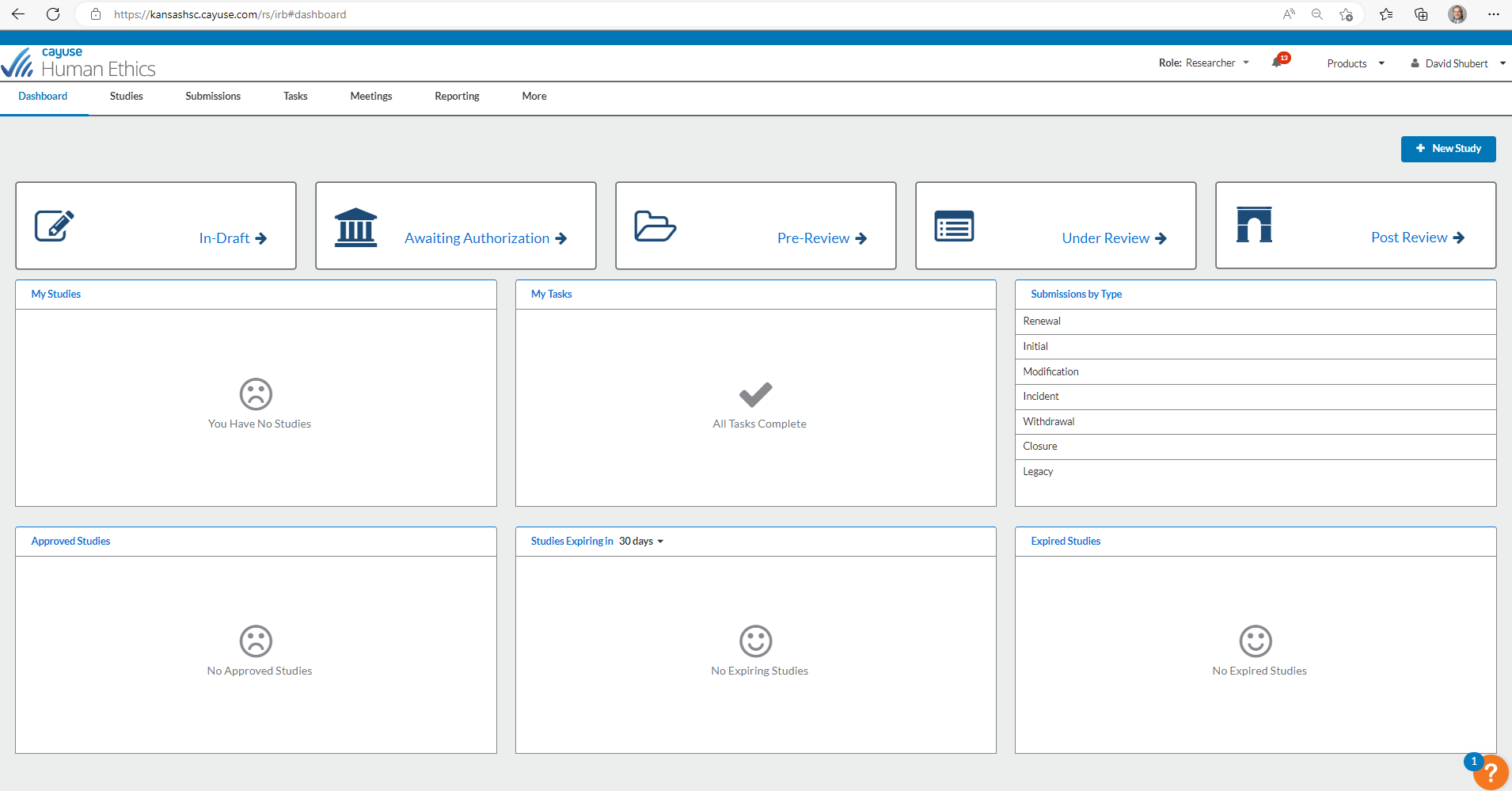 Study vs. Submission
Study
High-level information
Container for submissions




Submission
Actions within the study
Initial, Modification, Renewal, Closure, Withdrawal, Incident
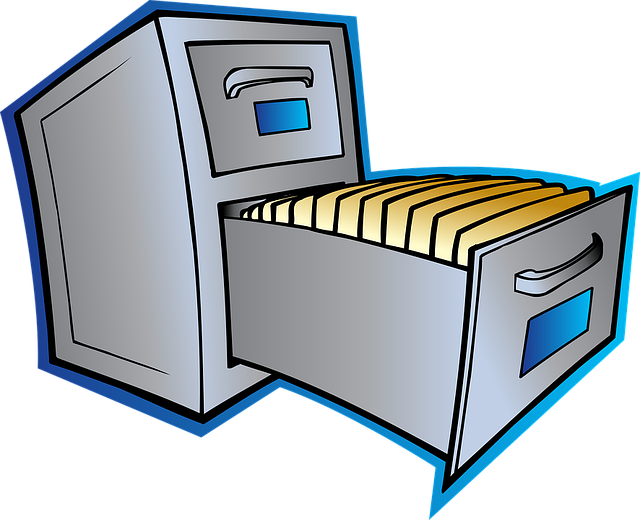 Creating a New Study
Click                in the upper right-hand corner of your Dashboard or the Studies page. You will be routed to the Study Details page. 




Provide a title for your study 

Click        to save your study. 
Note the flag indicating the study’s status.
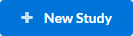 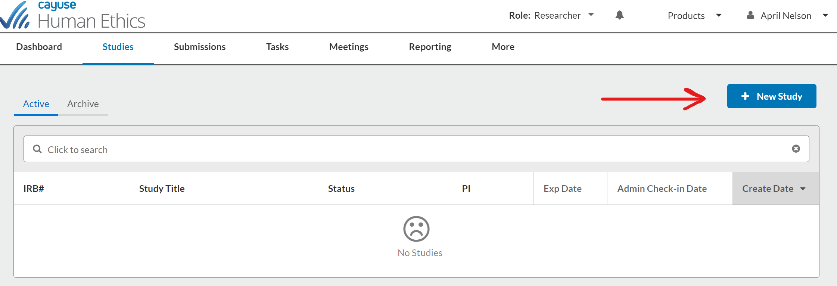 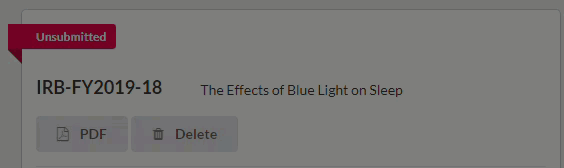 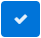 [Speaker Notes: As a Researcher, you can create a new study from your Dashboard or the Studies page within Cayuse Human Ethics.

You must create a study before creating your initial submission.]
Study Details Page
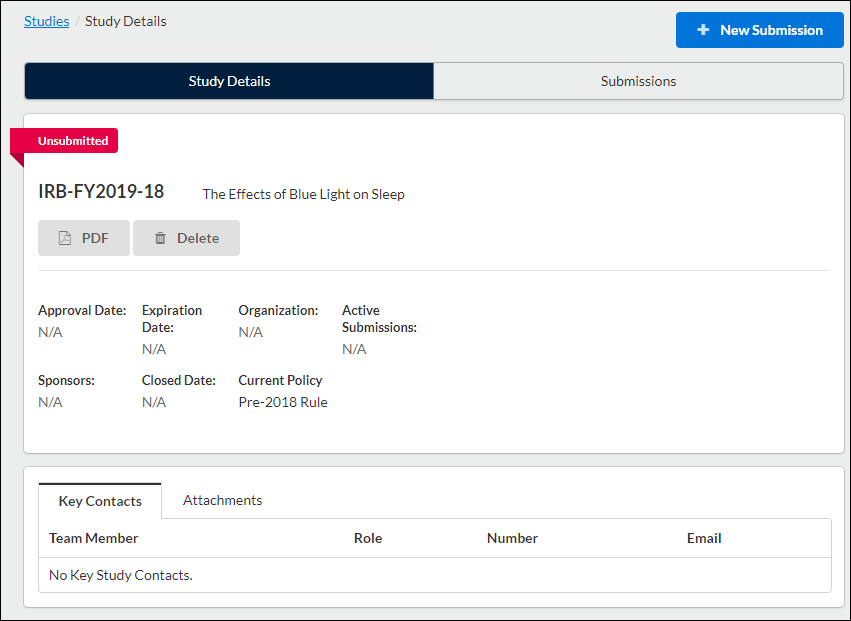 [Speaker Notes: After creating your study, you will be taken to the Study Details page. Here, you will see where important study information will populate once you begin your submission]
Creating an Initial Submission
You can begin completing forms for your initial submission by clicking on New Submission, and then clicking Initial from the drop-down menu.
Once the submission has been submitted, certified, and approved, choices will include other options such as Incident Report, Withdraw, Close.
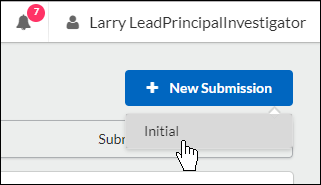 [Speaker Notes: Submission information will populate beneath the Submission Details tab. 
 
The person who creates the study is added as the Primary Contact by default, but this can be changed when editing the submission.  
 
Make sure to not remove yourself from all roles and Save, or you will not be able to access your submission once you leave.
Once on your institution's initial submission form, you can return to the Submission Details page by clicking on Study in the upper left-hand corner of the screen.]
Edit Submission
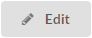 Click on     	      to begin your submission forms. You will always be able to return to your incomplete submission by clicking this button.
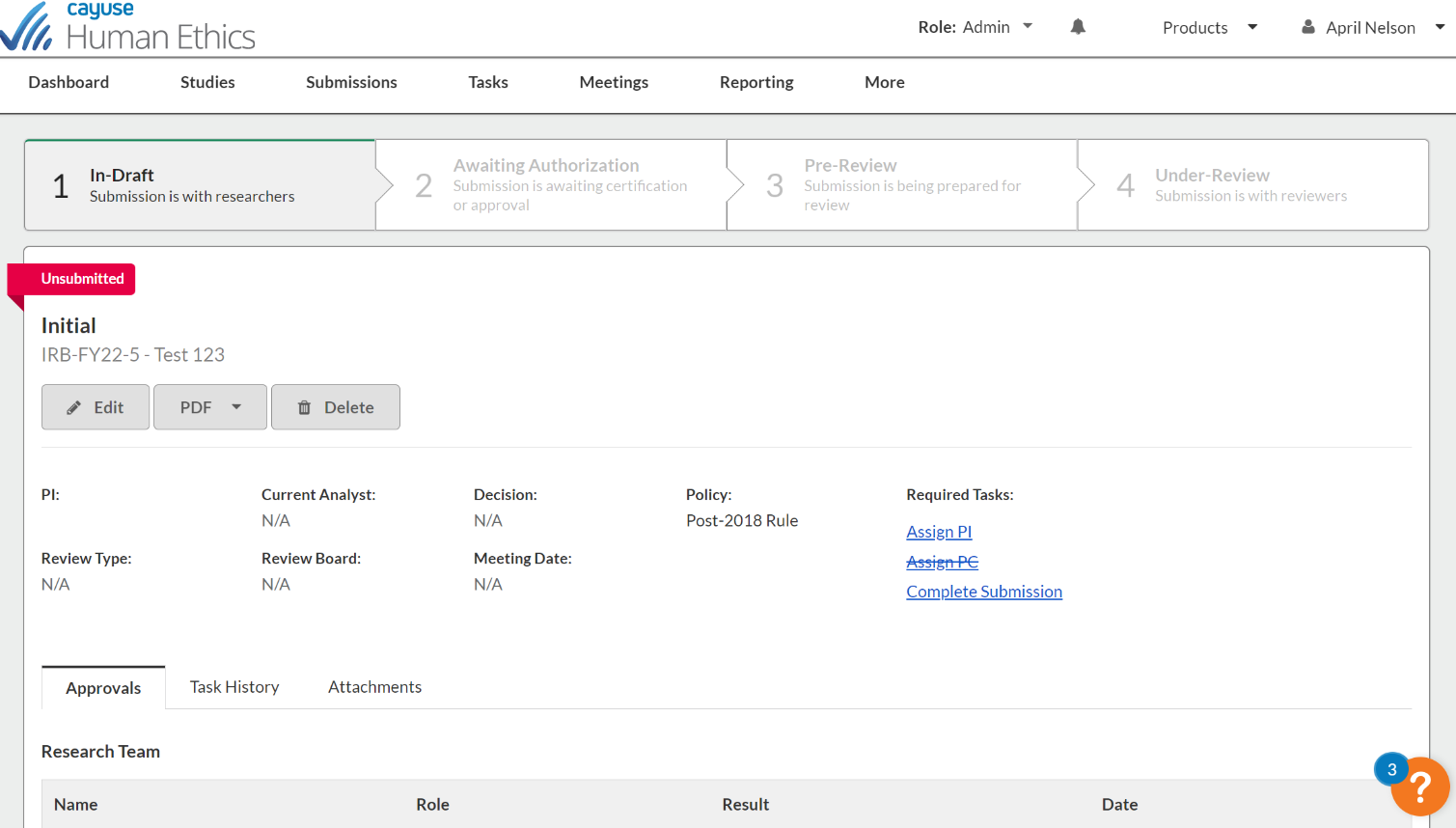 [Speaker Notes: Submission information will populate beneath the Submission Details tab. 
 
The person who creates the study is added as the Primary Contact by default, but this can be changed when editing the submission.  
 
Make sure to not remove yourself from all roles and Save, or you will not be able to access your submission once you leave.
Once on your institution's initial submission form, you can return to the Submission Details page by clicking on Study in the upper left-hand corner of the screen.]
Submission Guidance
Application questions must be specifically and accurately answered in non-technical language. 
Not every member of the IRB has a scientific background
If technical language is required - clearly define the terms/and or concepts in the application and all study documents. 
ltems with red stars are required and must be completed to submit. 
Save frequently!
Navigating Among Sections
Click on a section name 
      in the menu at left to jump to that 
      section.
You do not have to complete the sections in any particular order.
A checkmark appears when the section is completed.
You cannot submit the request until all sections are completed.
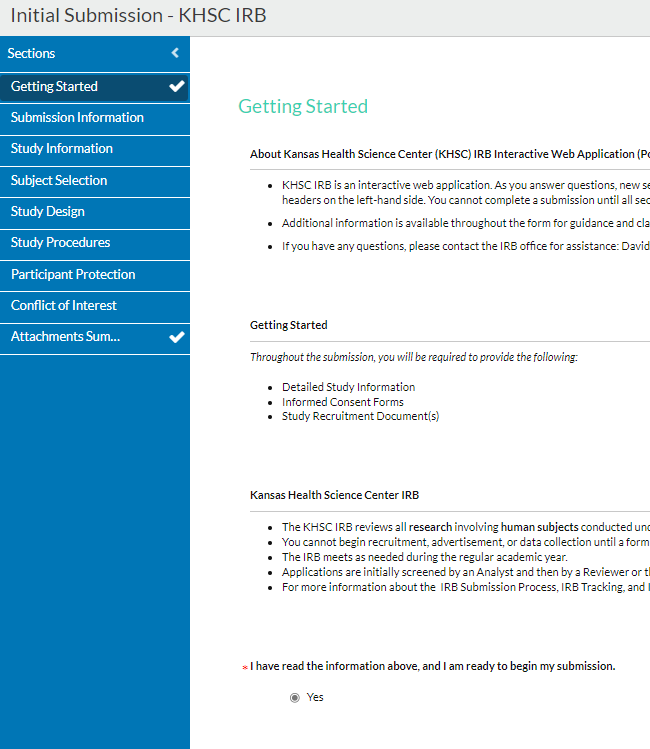 Getting Started
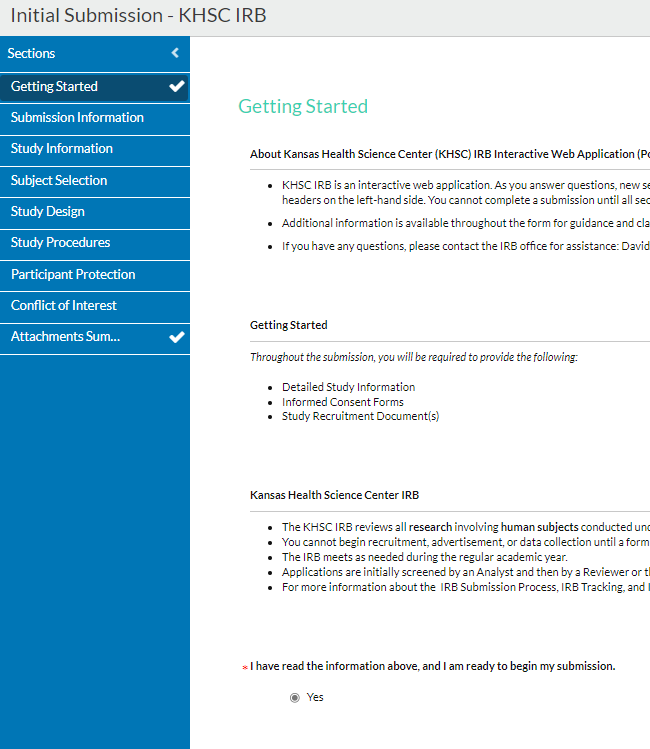 You must click YES to bring up the other sections
Submission Information
[Speaker Notes: Different types of may bring up other questions (e.g., Is this a multi-institutional study?)]
Study Information
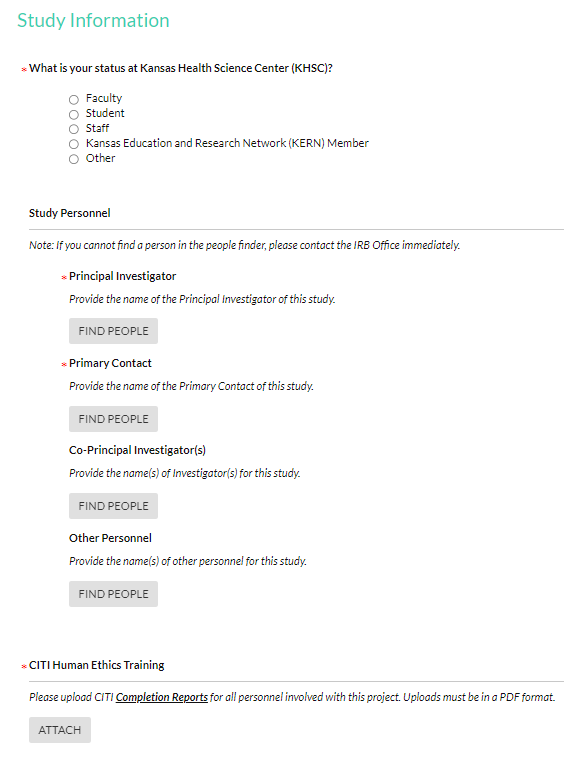 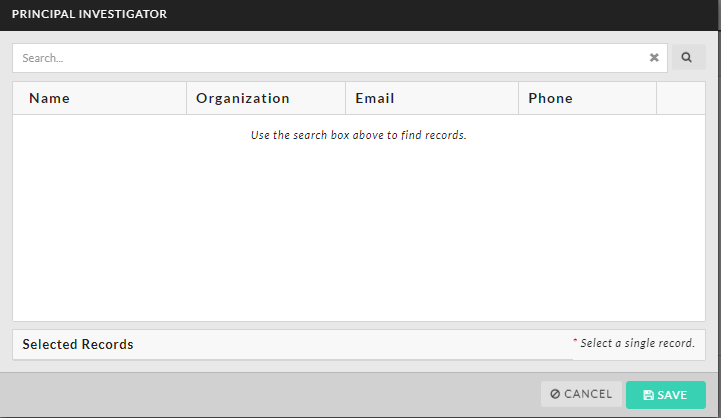 The PI and Primary Contact are required
Can be same person
Primary Contact is by default the person entering the submission
This can be changed
These are the only persons with EDITING privileges
Subject Selection
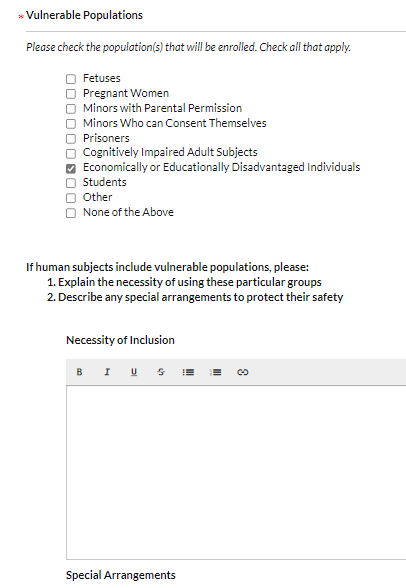 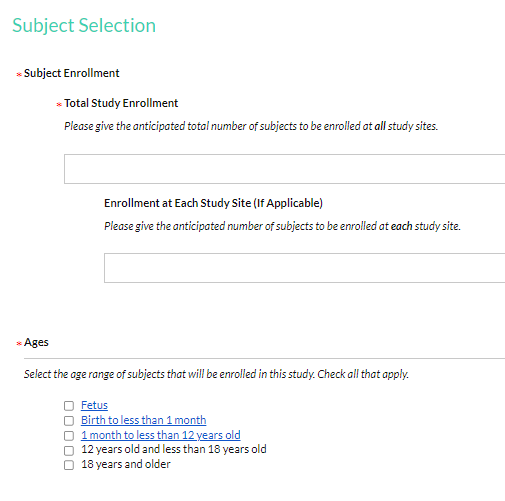 Study Design
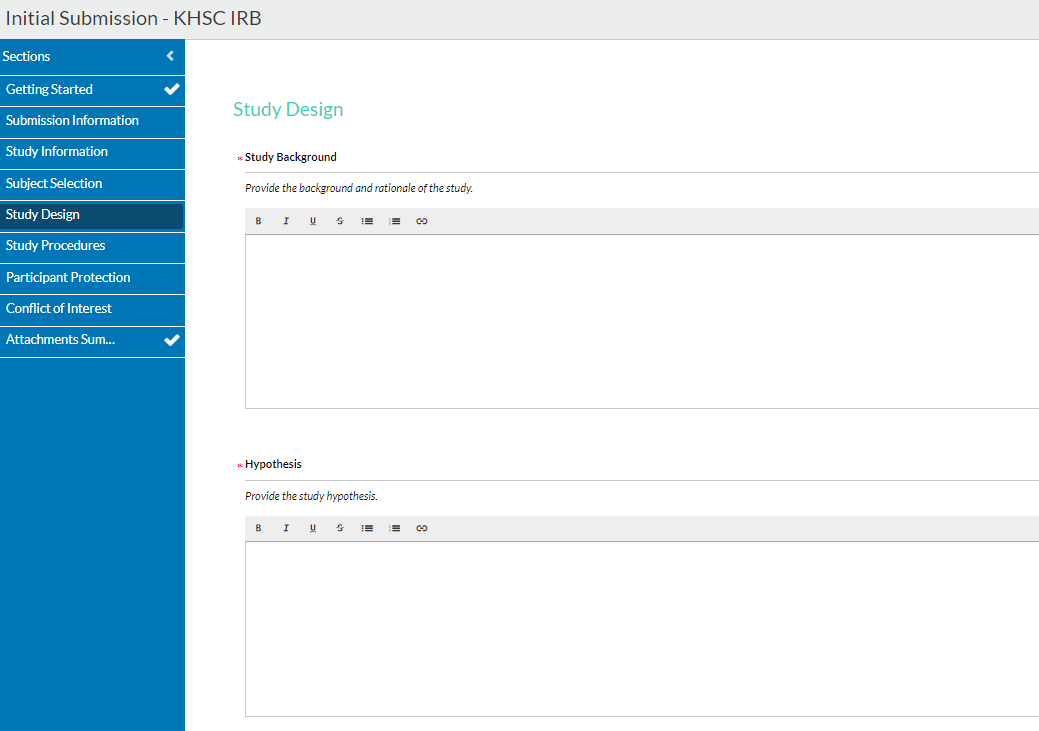 Other sections include
Hypothesis
Objectives
Outcome measures
Inclusion criteria
Exclusion criteria
Study Procedures
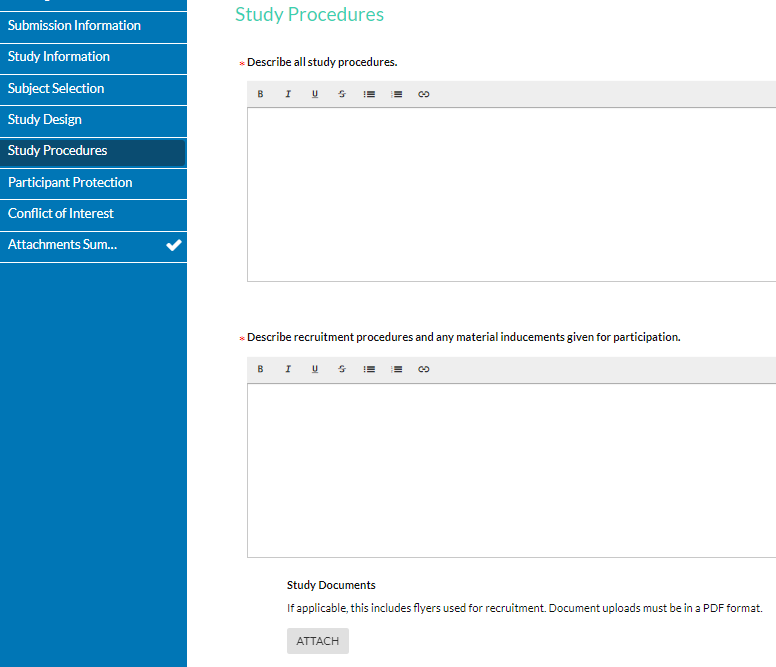 [Speaker Notes: You can upload documents in the sections or in the Attachment summary.]
Participant Protection
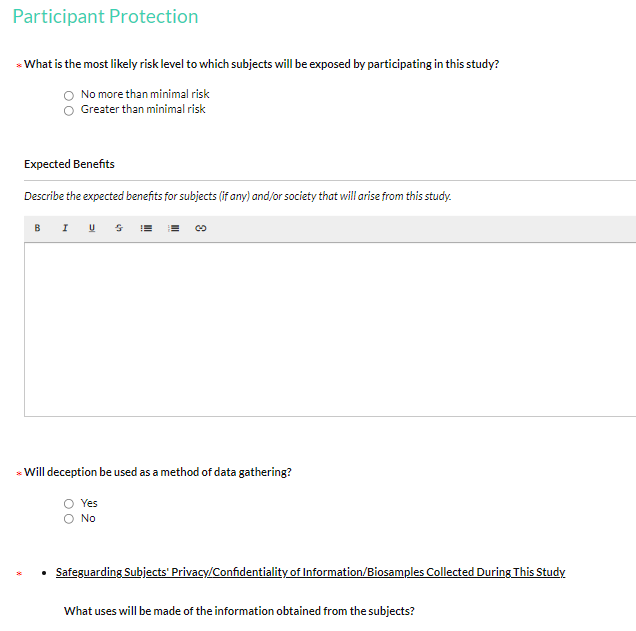 [Speaker Notes: If you choose greater than minimal risk, additional information will be requested.]
Participant Protection
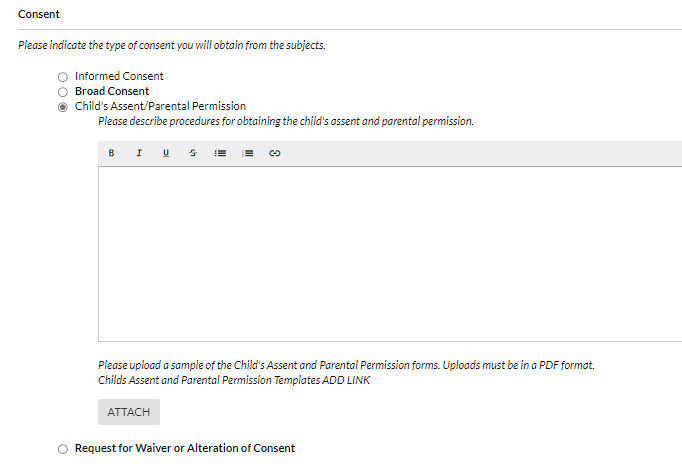 File Uploads
You can upload one or more files to the study by clicking                
You can upload files in the sections or at the end of the document (ATTACHMENT SUMMARY).
Please upload all documents as PDF files.
This allows reviewers to stamp the document.
You can also include hyperlinks as "attachments" by choosing Add Link from the + drop-down menu.
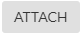 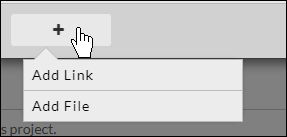 [Speaker Notes: You can also include hyperlinks as "attachments" by choosing Add Link from the + drop-down menu.]
Conflict of Interest
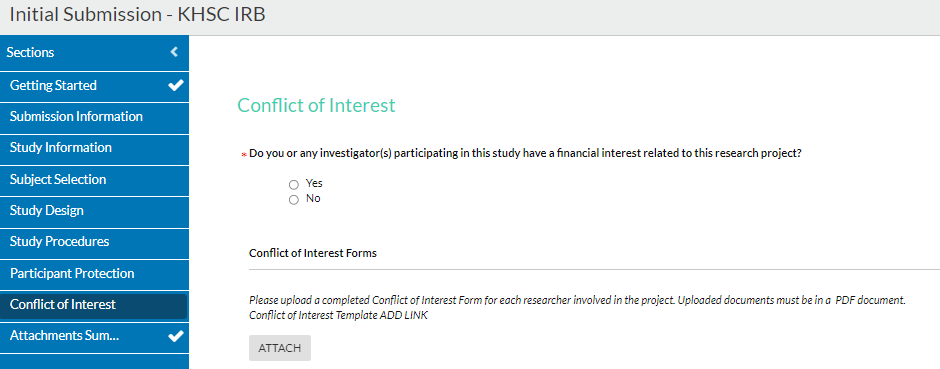 Completing a Submission
Dashboard => In-draft => Complete Submission
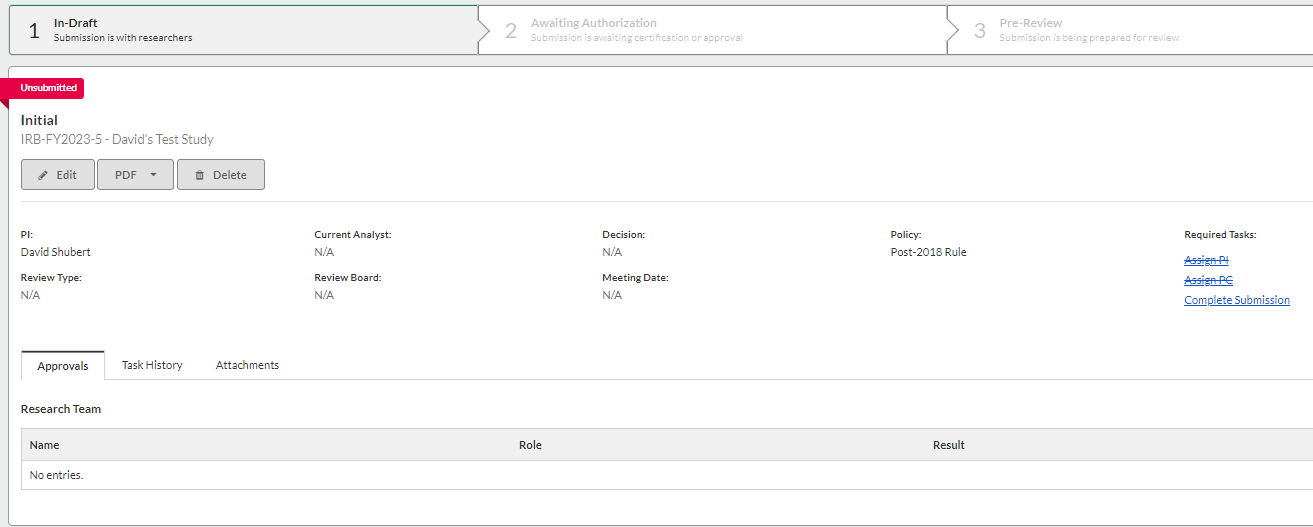 CLICK
[Speaker Notes: •The Complete Submission button will only appear when you have check marks next to all your sections. If one of your sections does not have a check mark, and you aren't sure why, click on the section to search for any required questions you may have missed.]
Completing a Submission
Once you have filled out every section of your submission, and have added all required attachments, a Complete Submission option appears beneath Routing within the menu on the left side of the screen.
After clicking Complete Submission, you will be prompted to Confirm or Cancel.
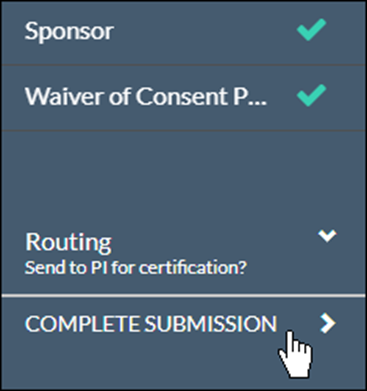 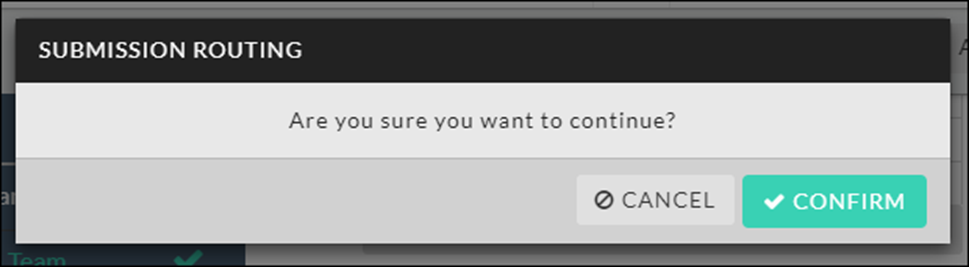 [Speaker Notes: Once you have filled out every section of your submission, and have added all required attachments, a Complete Submission option appears beneath Routing within the menu on the left side of the screen.]
Auto Email
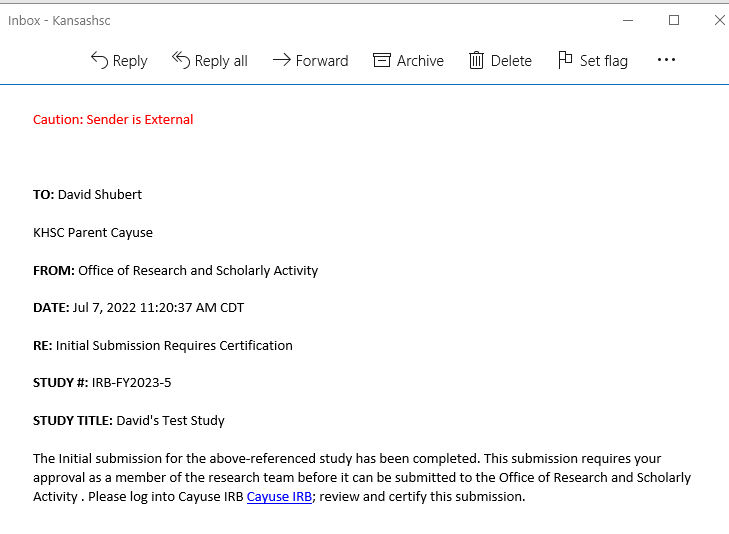 [Speaker Notes: Once you have filled out every section of your submission, and have added all required attachments, a Complete Submission option appears beneath Routing within the menu on the left side of the screen.]
Certification PI Only
Dashboard => Awaiting Authorization => Select Study => Certify







Once the PI has certified the submission, the submission will be reviewed by the Chair and routed to the IRB office. 
The submission may be returned at any point for edits or clarification
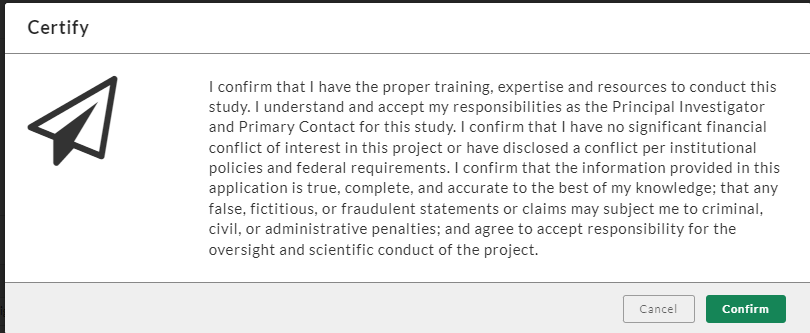 [Speaker Notes: This is a serious step.]
IRB Submission Workflow
Workgroup/Dean Approves Research Proposal
YES
Return to PI for Editing
Primary Contact Creates Study/Enters Submission on Cayuse
YES
Questions?
IRB Analyst: Ready for Review?
YES
Full Board
Expedited
Exempt
IRB Review
Approve
Reopening Your Submission
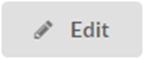 To reopen the submission and make edits, click on the                    button within Submission Details.
How to Address Comments
Sections with unresolved comments have a comment bubble icon indicating the total number of unresolved comments in that section.
Click on the section to see which questions have a comment attached.
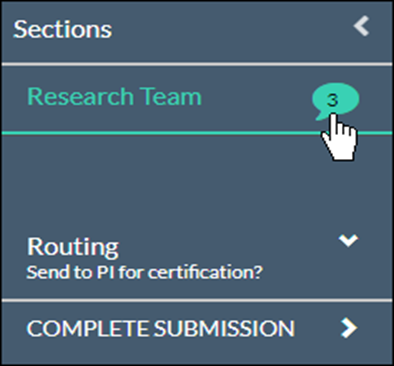 [Speaker Notes: When a submission has been certified by a PI and sent to the IRB office, or other individuals reviewing the submission, may comment on various questions within the submission forms. 

The IRB office will return the submission to the investigators, and the investigators will need to address any of the comments.]
Viewing Comments
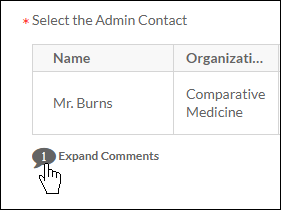 Click on the numbered comment bubble to view the unaddressed comments associated with each question.
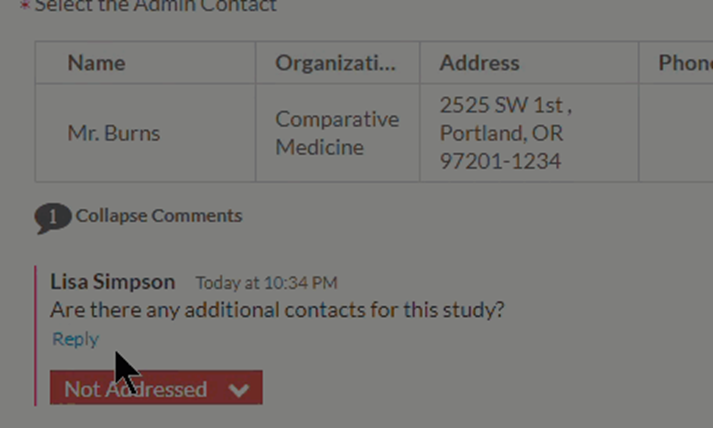 If applicable:
Click Reply. 
Enter your comment. 
Click Save.
[Speaker Notes: Be sure to make the changes in the application, not the comment box. Do not attach updated document versions in the comment boxes. These sections are available to provide clarification or ask questions – not to make the changes requested by the IRB.]
How to Address Comments
Once you have resolved an issue, change the status drop-down 
      from                           to                         .    





You must mark all comments as addressed before the submission can be completed.
Once all comments on the submission have been addressed and the submission has been completed, the PI will need to re-certify the submission to return it to the IRB office.
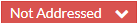 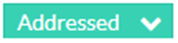 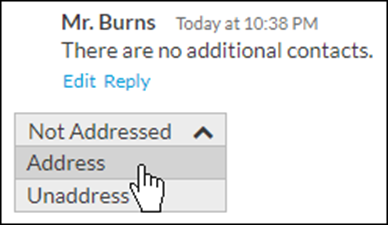 How to Get Help
Resource Center
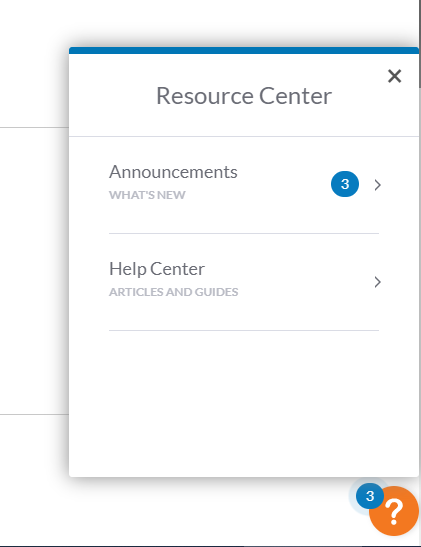 Assistance and articles can be found by clicking the orange question mark at the bottom-right corner of each application page.
[Speaker Notes: The articles will be relevant to what you are working on. There is also a direct link to the Help Center.]
Cayuse Help Center
For more information about the submission process, tracking, tasks, or technical support, please go to support.cayuse.com.
You will need to create a separate username and password for the Cayuse Help Center, as access to this site does not use the TCSPP single sign-on (SSO) credentials.
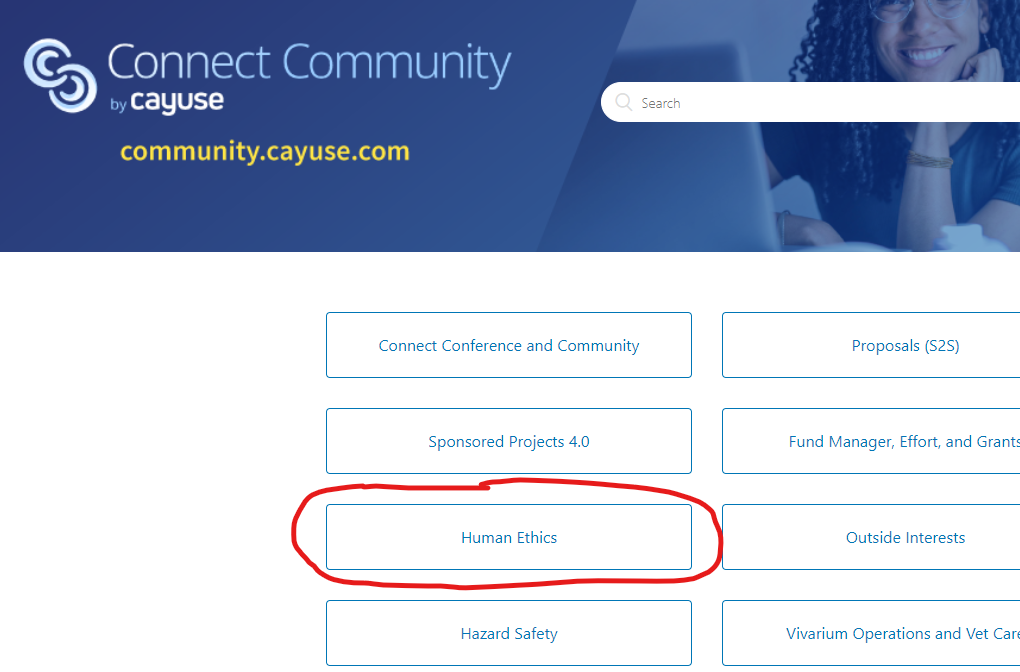 KHSC IRB
Email: kansashscirb@kansashsc.org

Website: https://community.kansashsc.org/irb